Figure 3 Same as Fig. 2 but for MARCS models, although the metallicity range is different, since MARCS model are ...
Mon Not R Astron Soc, Volume 373, Issue 1, 21 November 2006, Pages 13–44, https://doi.org/10.1111/j.1365-2966.2006.10999.x
The content of this slide may be subject to copyright: please see the slide notes for details.
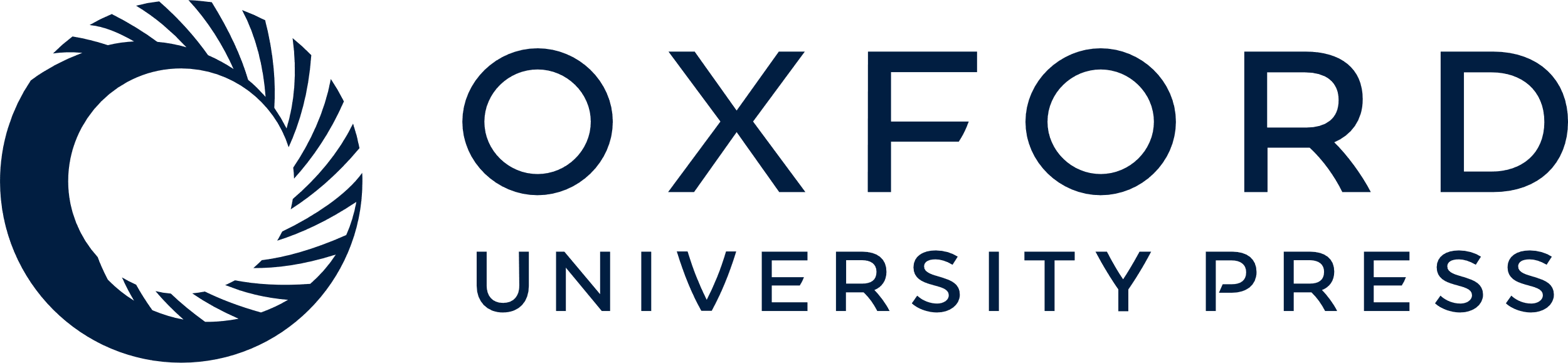 [Speaker Notes: Figure 3 Same as Fig. 2 but for MARCS models, although the metallicity range is different, since MARCS model are ‘α-enhanced’. Lines of constant [M/H] correspond to +0.5 (black line), +0.0 (red line), −0.35 (cyan line), −0.69 (green line), −1.19 (blue line), −1.69 (yellow line). Points correspond to observed colours for the sample stars in the range [M/H] > 0.25 (black), −0.175 <[M/H]≤ 0.25 (red), −0.52 < [M/H]≤−0.175 (cyan), −0.94 < [M/H]≤−0.52 (green), −1.44 < [M/H]≤−0.94 (blue) and [M/H]≤−1.44 (yellow). Note that MARCS model is α-enhanced for metallicities below the solar and [M/H] for stars and models have been computed using equation (1).


Unless provided in the caption above, the following copyright applies to the content of this slide: © 2006 The Authors. Journal compilation © 2006 RAS]